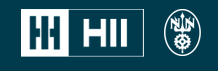 Minimum Standardized Content to Enable a Navy Digital Enterprise(NSRP RA 2001-05)BT & SDMT Joint Panel MeetingSeptember 1, 2022Honolulu, Hawaii
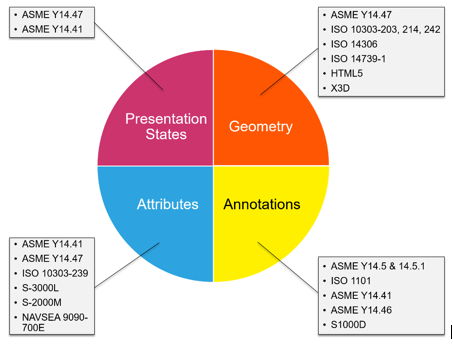 Newport News Shipbuilding a Division of HII
Presenters:
Mark Debbink
Alicia D’Aurora-Harmon
Project Team:
HII - Newport News Shipbuilding
HII - Technical Solutions
Action Engineering
Bath Iron Works
LMI
NAVSEA
Huntington Ingalls Industries, All Rights Reserved 2022
1
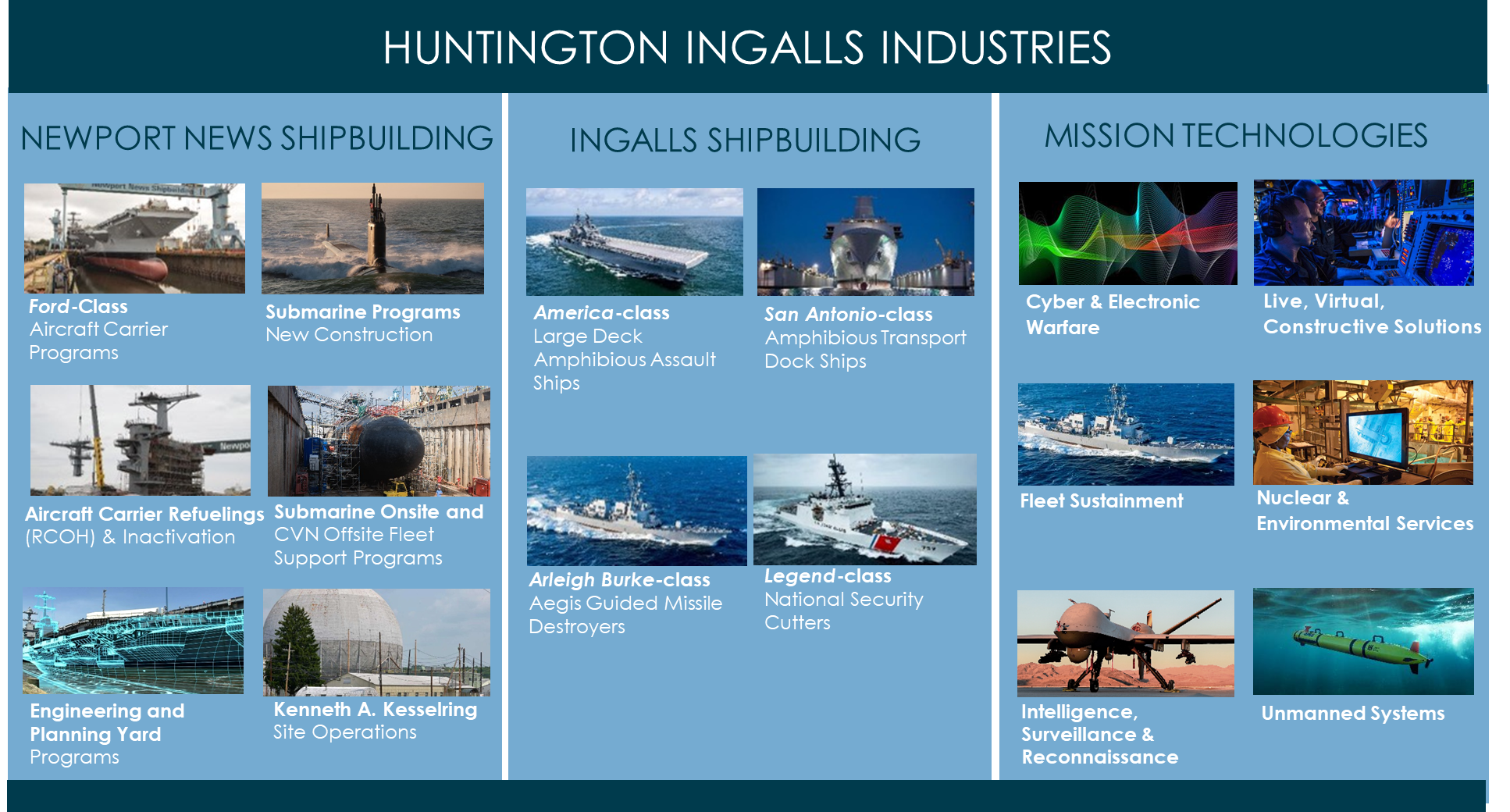 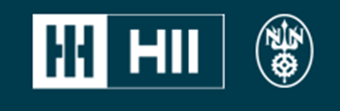 2
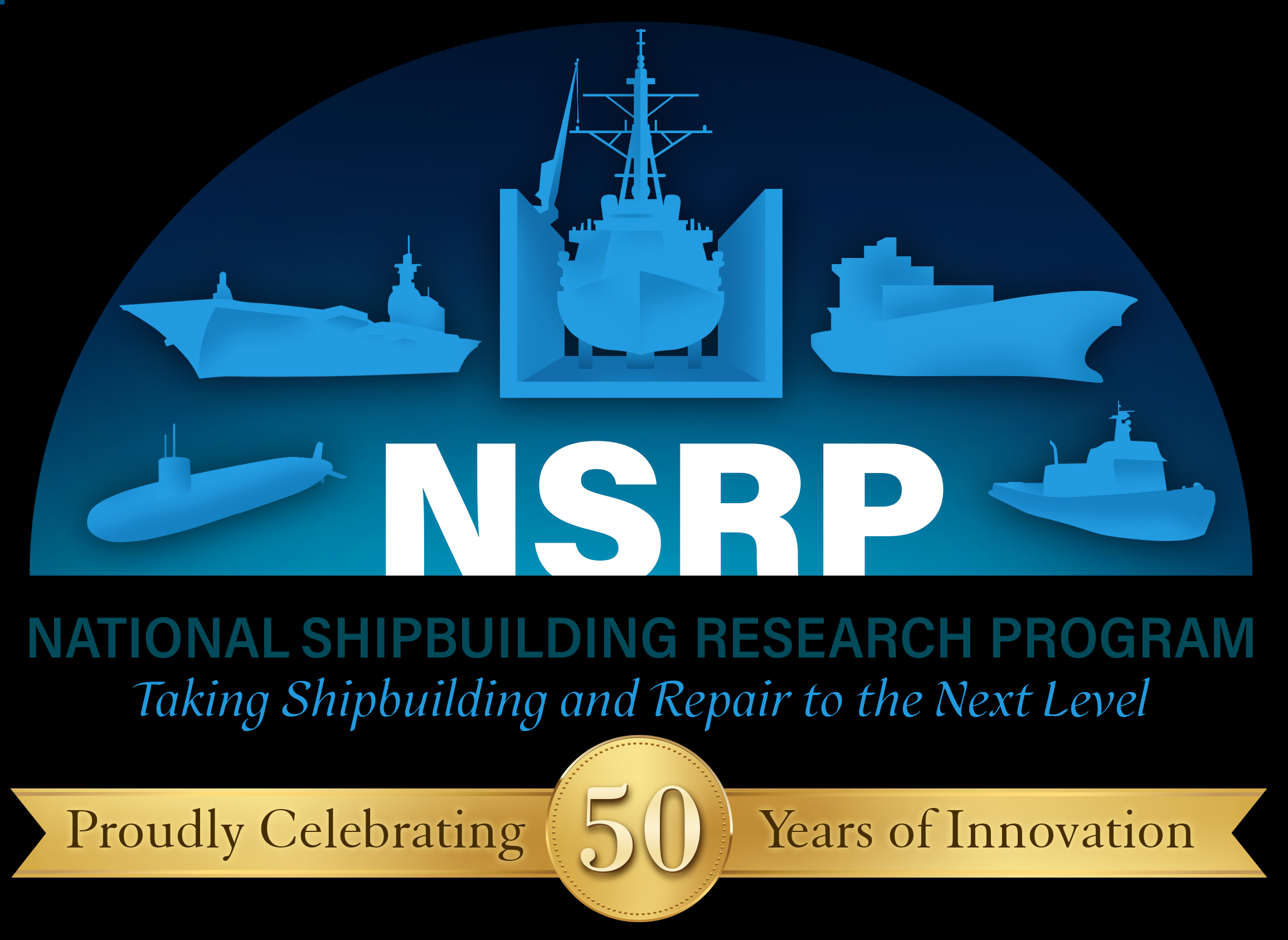 Agenda - Minimum Standardized Content to Enable a Navy Digital Enterprise
Project Overview & Objectives 
Phases 1 & 2 Recap 
Phase 2B Activities: 
Discipline Specific 3D Models 
Presentation Tool Configuration 
Publishing
What does the ideal product look like?
End-User Evaluation & Feedback
Standards Organization Engagement
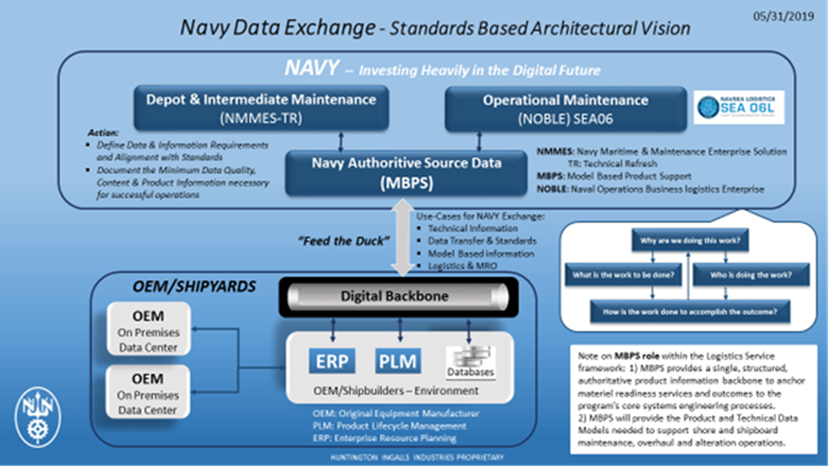 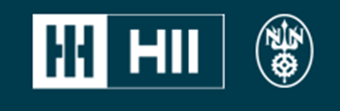 3
Project Overview
PROBLEM :
The Navy is investing heavily in the Digital Future and is aware that the transition from legacy Shipbuilding “Drawing Centric Processes” to “Digital Data Centric Processes” is considered High Risk. 

OBJECTIVE:
The objective of this project is to enable Navy advanced data collaboration through the configuration management of content & format that conforms to defined standards and specifications.
Phase 2B
Develop discipline specific standard models & address Standards Organizations
Duration: Six Months
Phase 1
Research Format and Structure
Duration: Six Months
Phase 2
Develop Standards Models & Use-Cases
Duration: Six Months
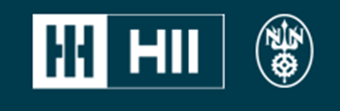 4
Minimum Standardized Content to Enable a Navy Digital Enterprise
Phases 1 & 2 Project Recap
This Project completed:

Phase 1, The team conducted research of Industry Standards, defined information necessary for Navy operations, and identified standards for minimum data required for exchange.

Phase 2, Identified the data elements that should be considered a priority to be included in the minimum set of data, applicable data standards, impact on data retention policy, and recommendations for subsequent phases.

We successfully completed our objectives by applying a systematic  Model Based System Engineering (MBSE) approach to developing requirements for data exchange and the fulfilling them.
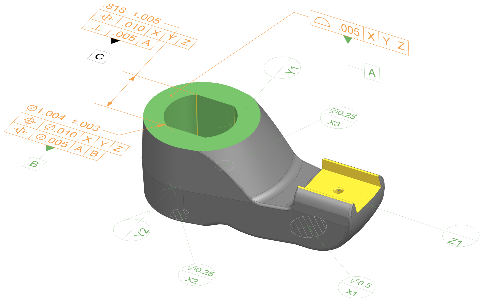 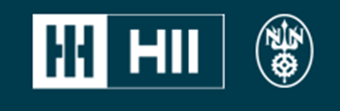 5
Phase 1 Recap: Technical Findings
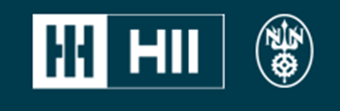 6
Phase 1 Recap: Information Cohorts & Use Cases
Cohort Personas (Analysist, Inspector, Consumer, Command) and Interview Questions: 
Use case 1, maintenance scenario 
Who does the routine maintenance?
An example of a specific maintenance event and the related information
Benefits and concerns be around moving this use case into a 3D Digital platform?
Use Case 2, casualty incident 
Who reacts in this situation?
What training goes into repair response?
An example casualty incident
Benefits and concerns be around moving this use case into a 3D Digital platform?
Use Case 3, general component information for replacement
Who would need to access data around a component?
Why do they need to access it?
How do they get that information today?
Benefits and concerns be around moving this use case into a 3D Digital platform
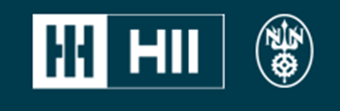 7
Phase 1 Recap: Cohorts Information & Key Artifacts
Key Artifacts
Mapped to information cohorts 
Are essential to identification of which standards are required 
Mapped to the Digital Shipbuilding phases depict when each standard is used
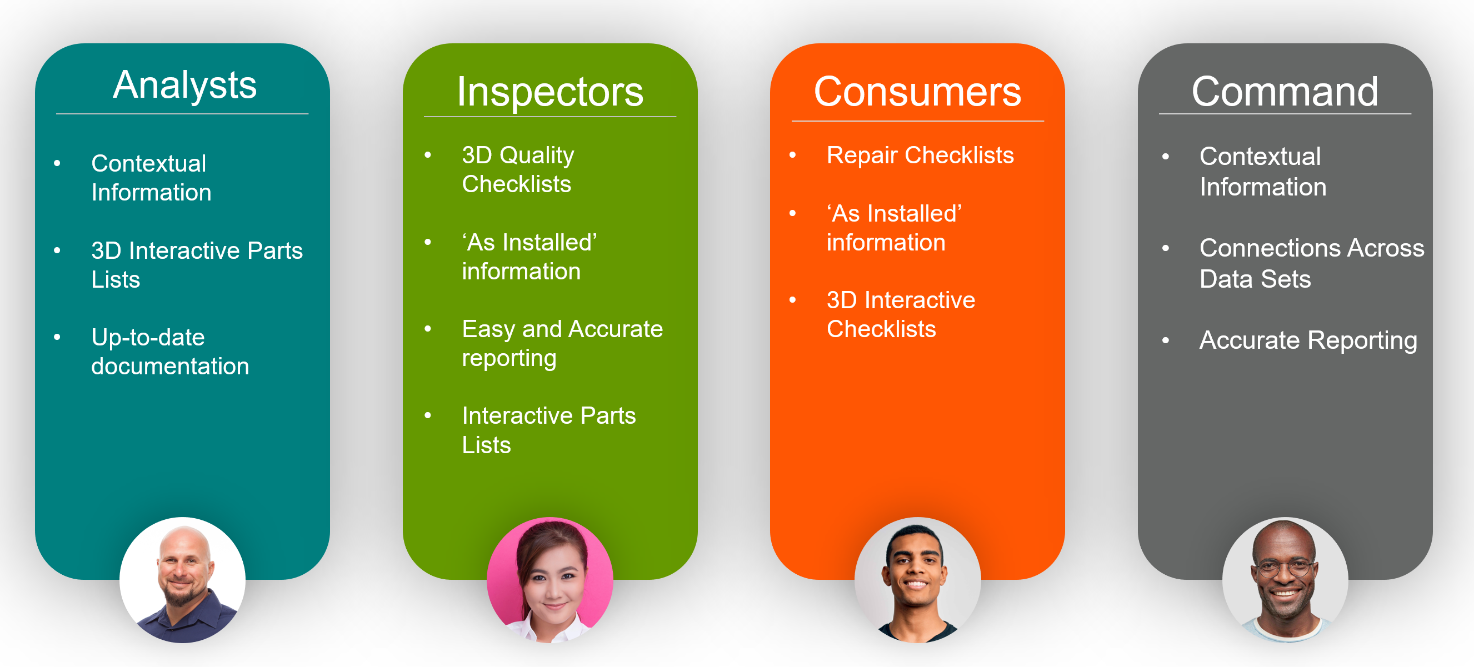 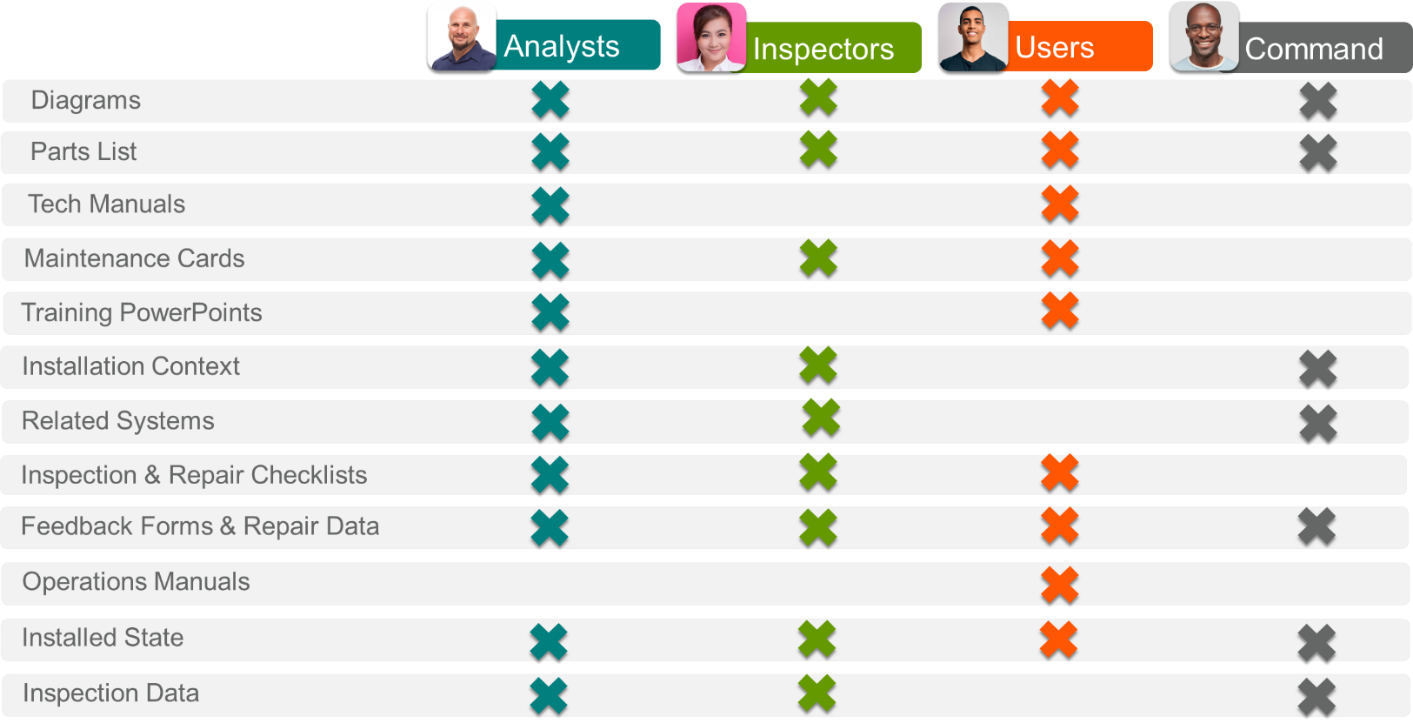 Information Cohorts
Developed from personas
Developed to identify artifacts
Action Engineering, LLC Proprietary – do not reproduce, repurpose, or distribute without written permission from Action Engineering, LLC
Huntington Ingalls Industries, All Rights Reserved 2022
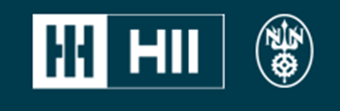 8
Phase 1 Recap: Engineering Information Standards
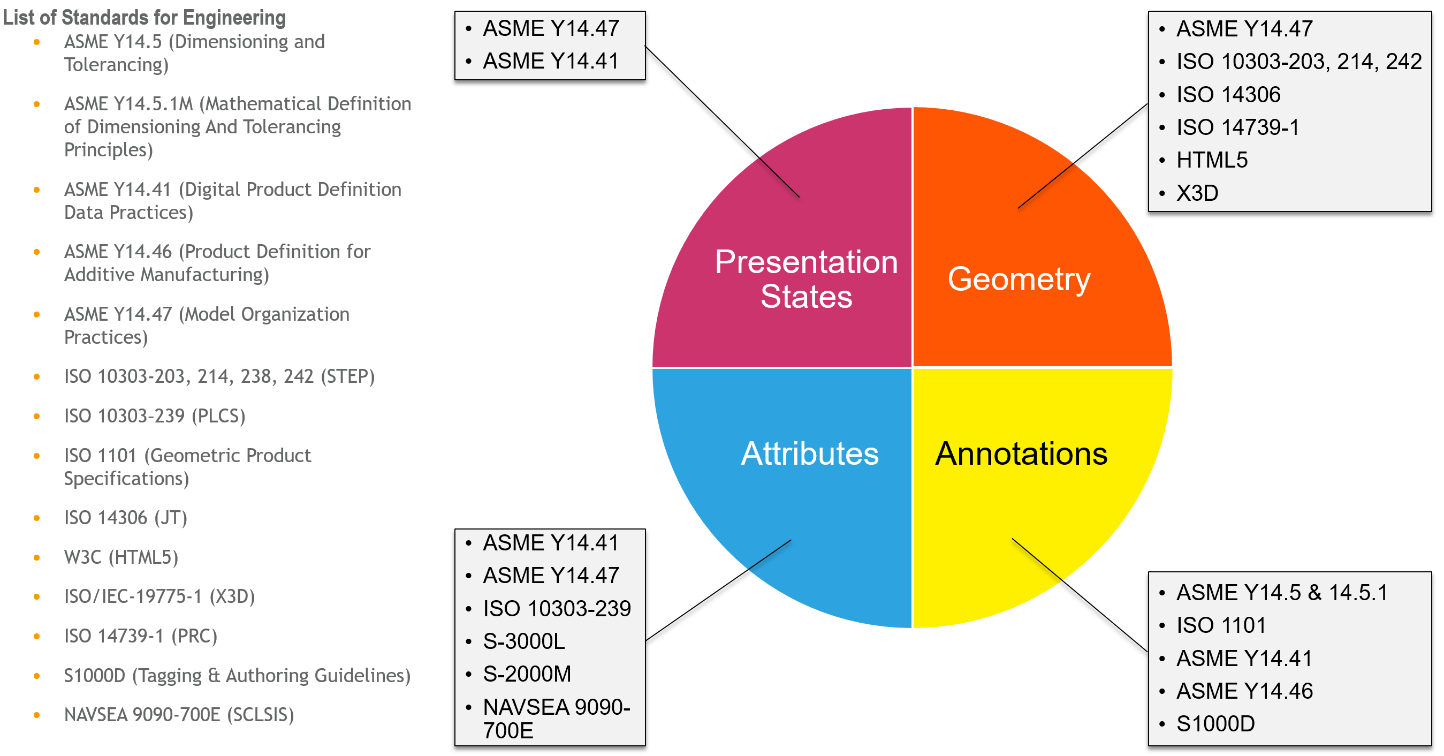 Action Engineering, LLC Proprietary – do not reproduce, repurpose, or distribute without written permission from Action Engineering, LLC
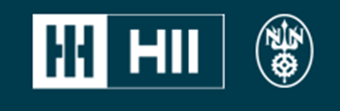 9
Minimum Standardized Content to Enable a Navy Digital Enterprise
The Model Based Process – Standards Exchange
Phase 1 Recap:
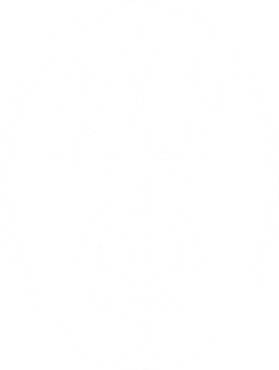 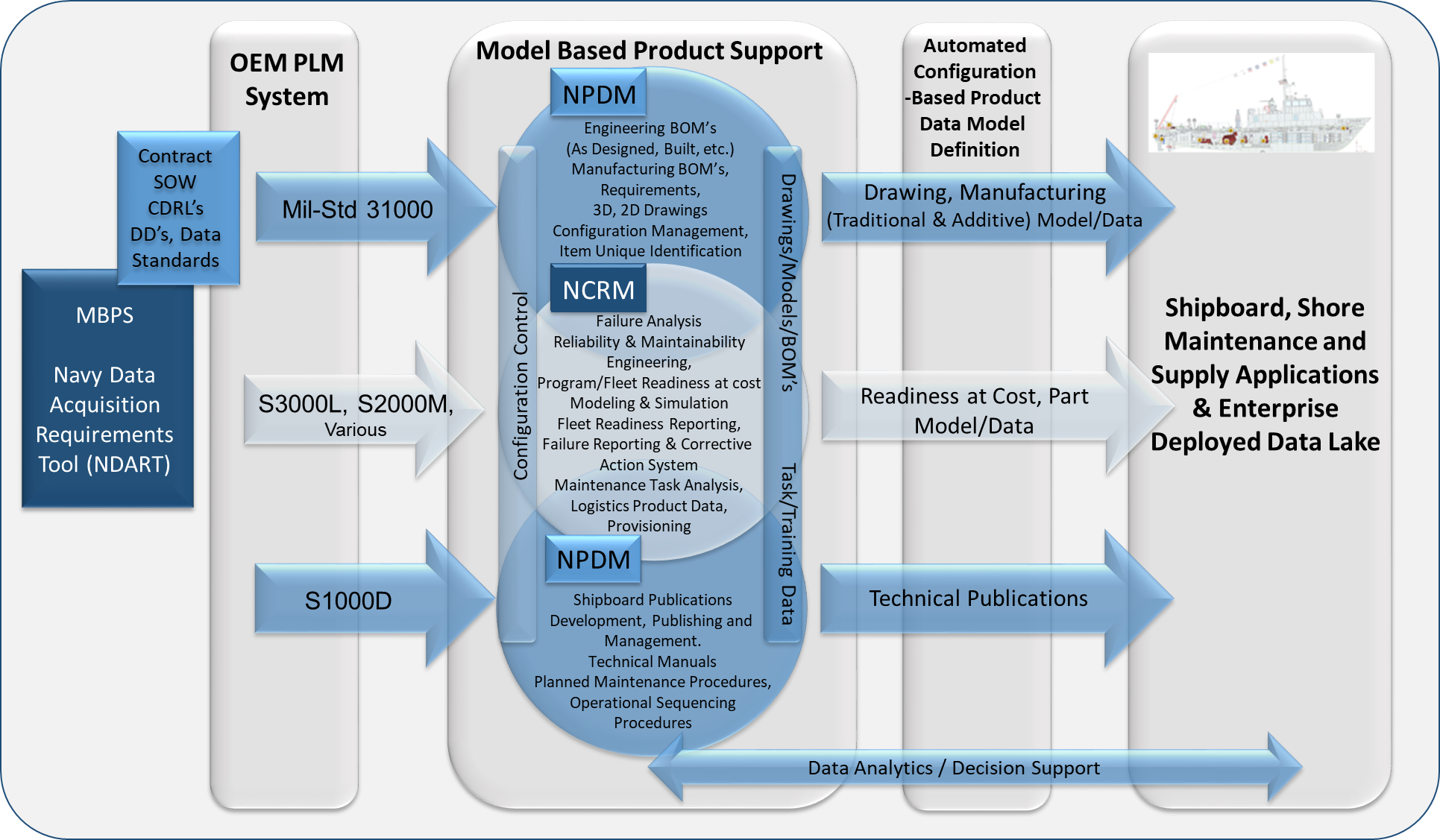 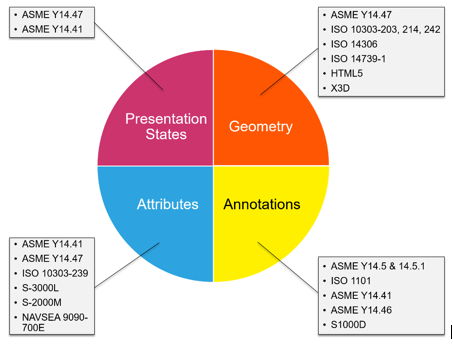 Cloud 
Environment
Standard
Referenced
ASME
ISO
Mil-STD
EIA
QIF
ISO
S-Series
NAVSEA
Need to Know
OEM Engineering Design Artifacts
N-PLM Model Based Product Support (MBPS) Process
Project Deliverables:
Minimum Attribute List with associated specification source for Logistic use cases
Data & Specification Compliant Model (Watertight Door Frame)
Published Information Package example for end-user consumption
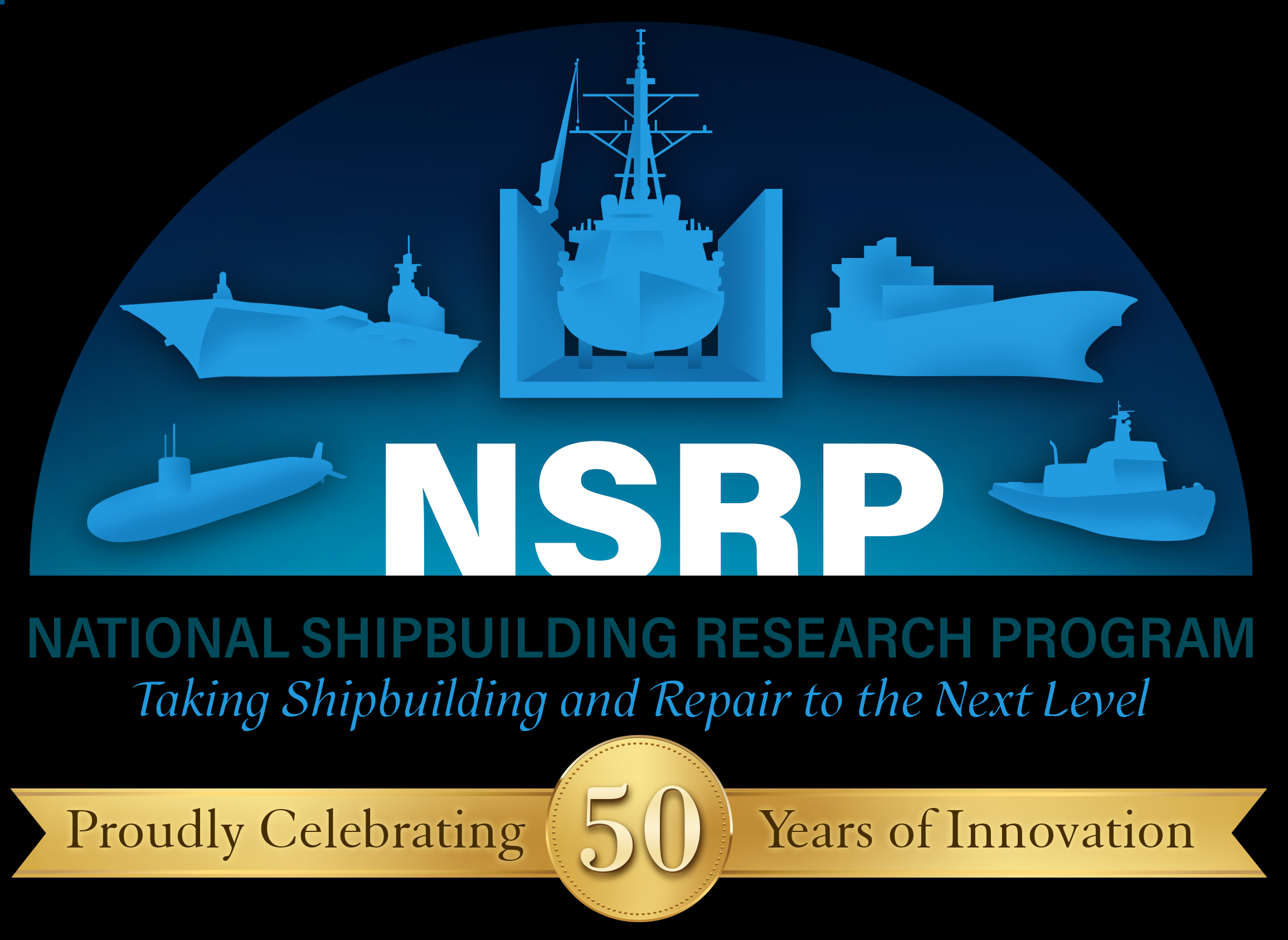 Newport News Shipbuilding, a Division of Huntington Ingalls Industries, All Rights Reserved 2021
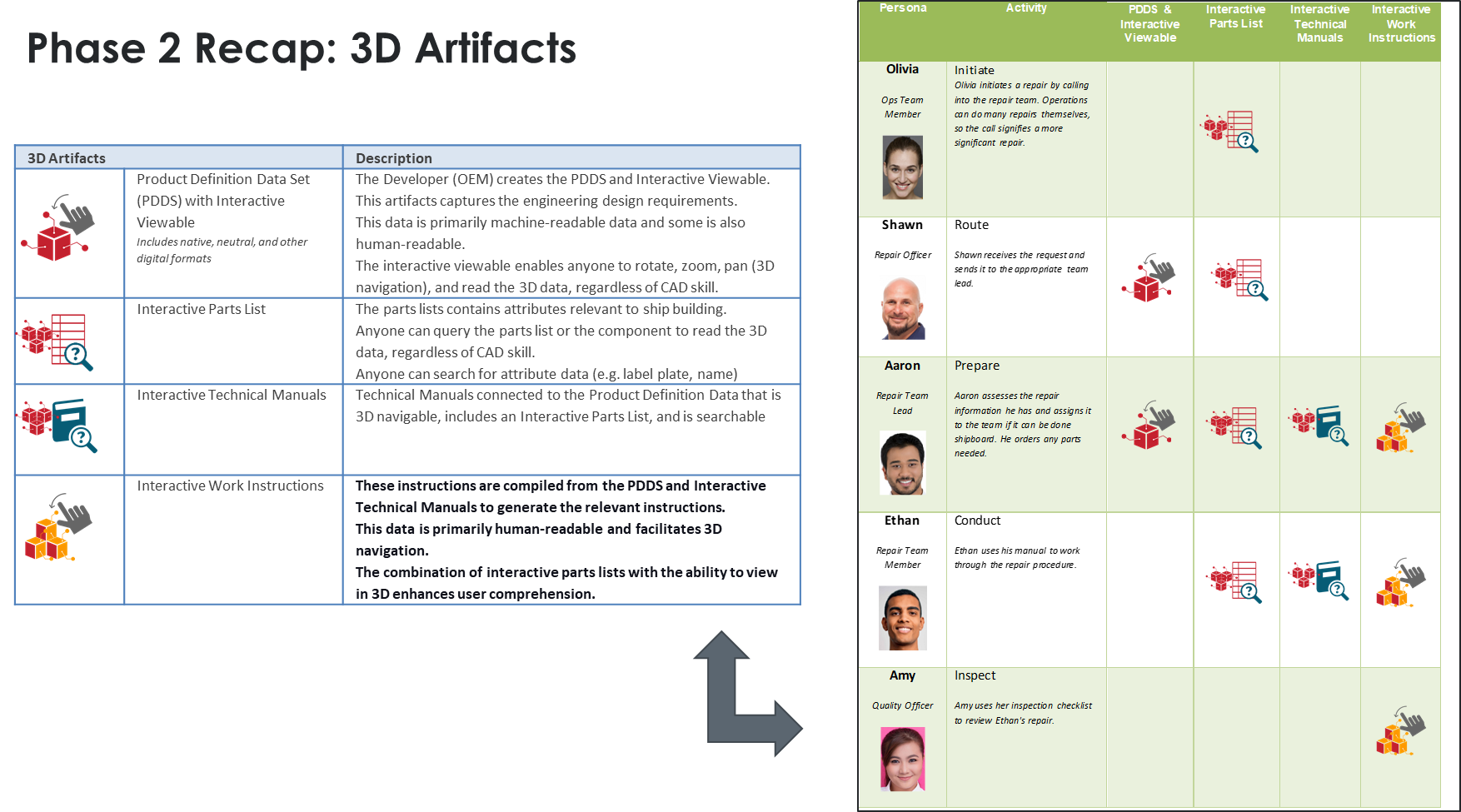 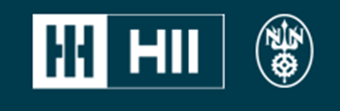 11
Phase 2 Recap: Identification of Impacts to Data Retention policies
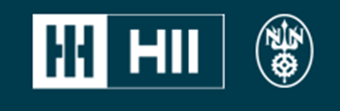 12
Minimum Standardized Content to Enable a Navy Digital Enterprise
The Model Based Product - Published
Phase 2 Recap:
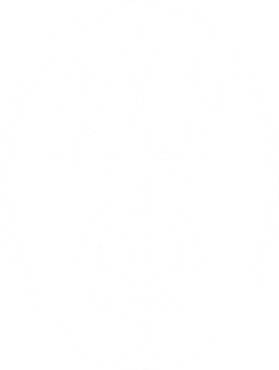 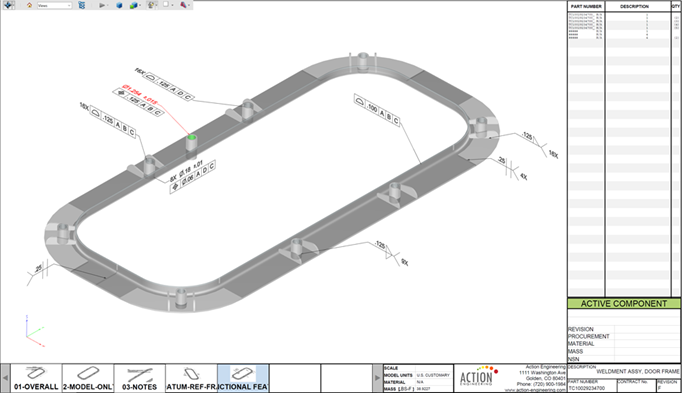 Information Publishing Combines Data and Geometric Views to meet Persona needs.
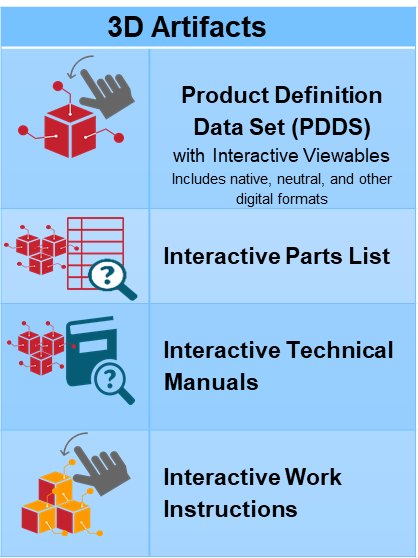 Bi-Directional BOM
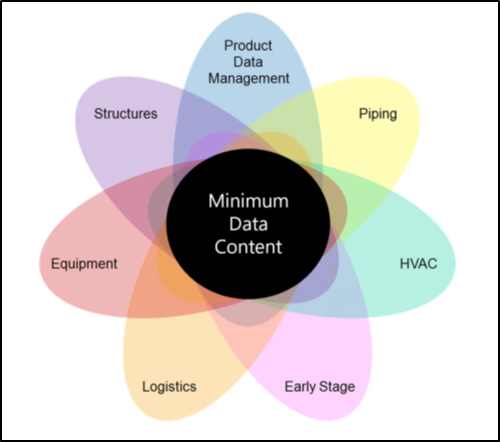 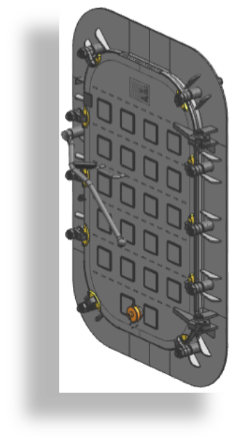 Model Based 
Capabilities
Minimum Data Content is
Defined and Structured
Data spans entire lifecycle
Includes both processes & products
Process includes
Configuration Management
Manufacturing Operations
Maintenance 
Installation
Training
Weldment Assembly
 Door Frame Example
Ref.
Data
3D 
Notes
3D 
Model
Set 2D
 Views
FEA
Preset Views / Links
Project Benefits
Remove cost associated with non-standard digital data by eliminating: 
Additional work for data validation due to lack of authoritative traceability
Additional work associated with configuration management of data mapping software to align Shipyard and Navy data fields
Ensuring the pedigree of shared technical data to the authoritative source
Newport News Shipbuilding, a Division of Huntington Ingalls Industries, All Rights Reserved 2021
Phase 2B SOW Kick-Off :
Develop Discipline Specific Standard Models & Address Standards Organizations
Develop additional discipline specific 3D standards models and publish examples for training
Provide test and findings report on HTML 3D Viewable publishing capabilities (COTS)
Provide a report on the integration requirements of attributes and 3D Viewables into end-user Systems
Test & analyze 3D viewable data sets with working sailors (end-users)
Draft and propose new Shipbuilding standards for selected standards organizations 
(e.g. Liaise with ASME, AIA, ISO, NAVSEA SCLSIS, etc.)
Develop standard end-to-end technical disclosure workflow process for publishing
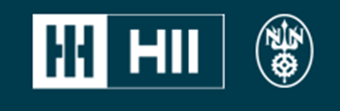 14
Phase 2B: Metadata Updated
Attribute Spreadsheet is being updated with discipline specific info & validated
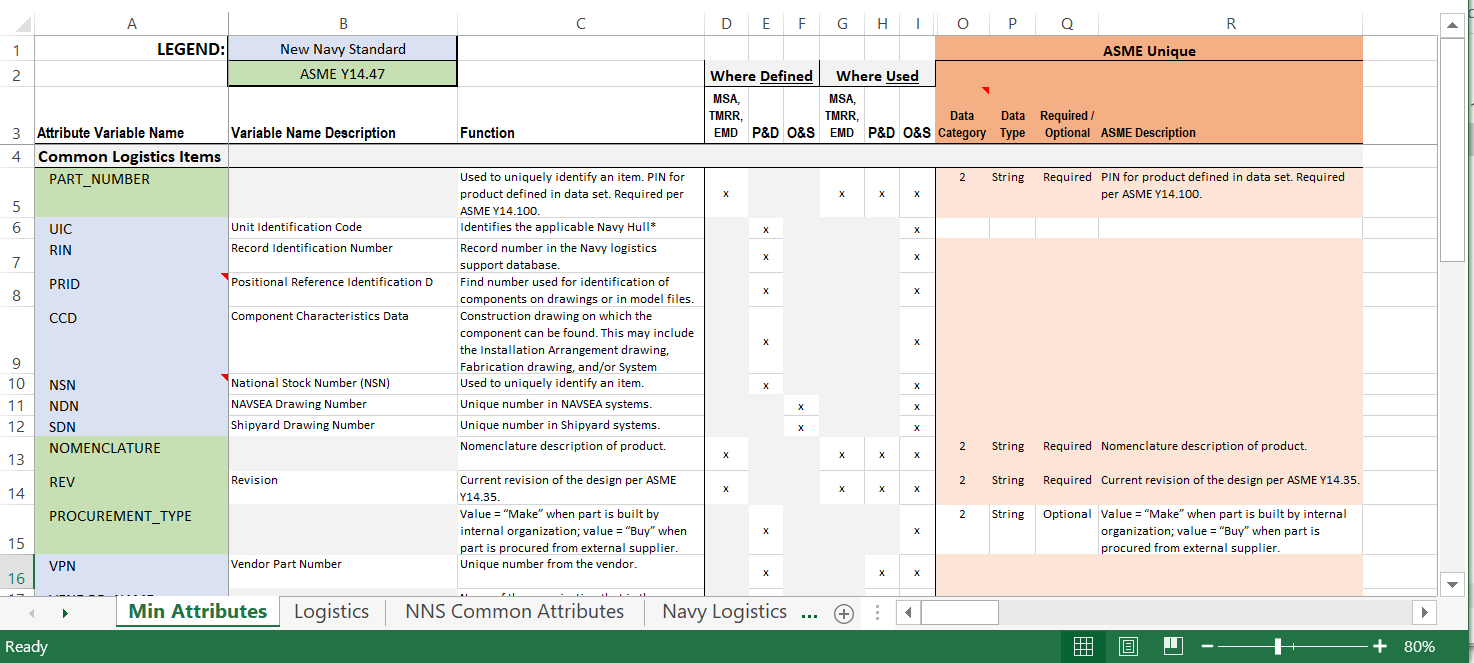 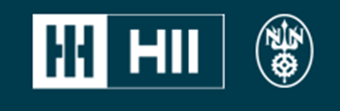 15
Phase 2B: Conducted Discipline Specific Data Capture & Publishing
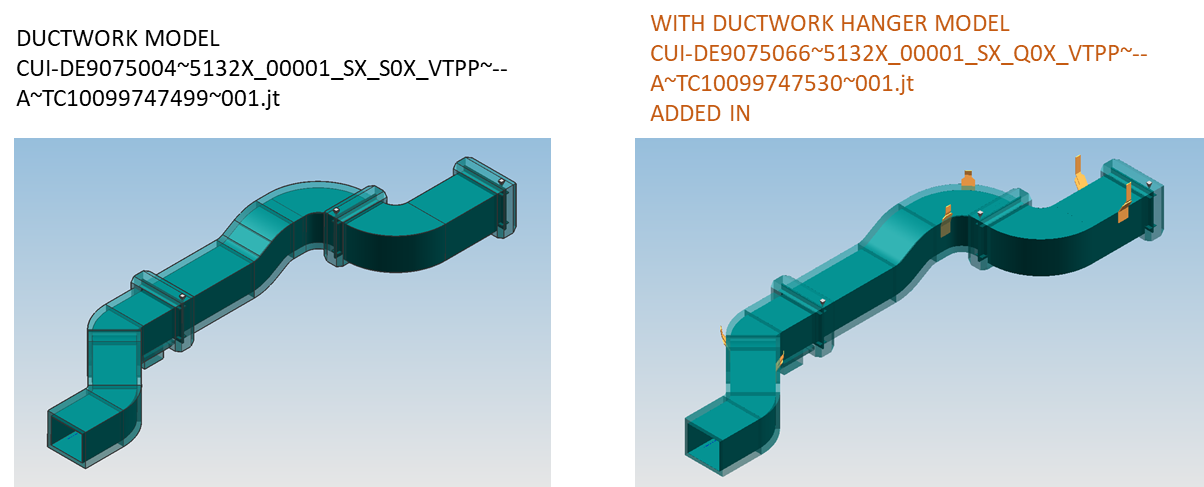 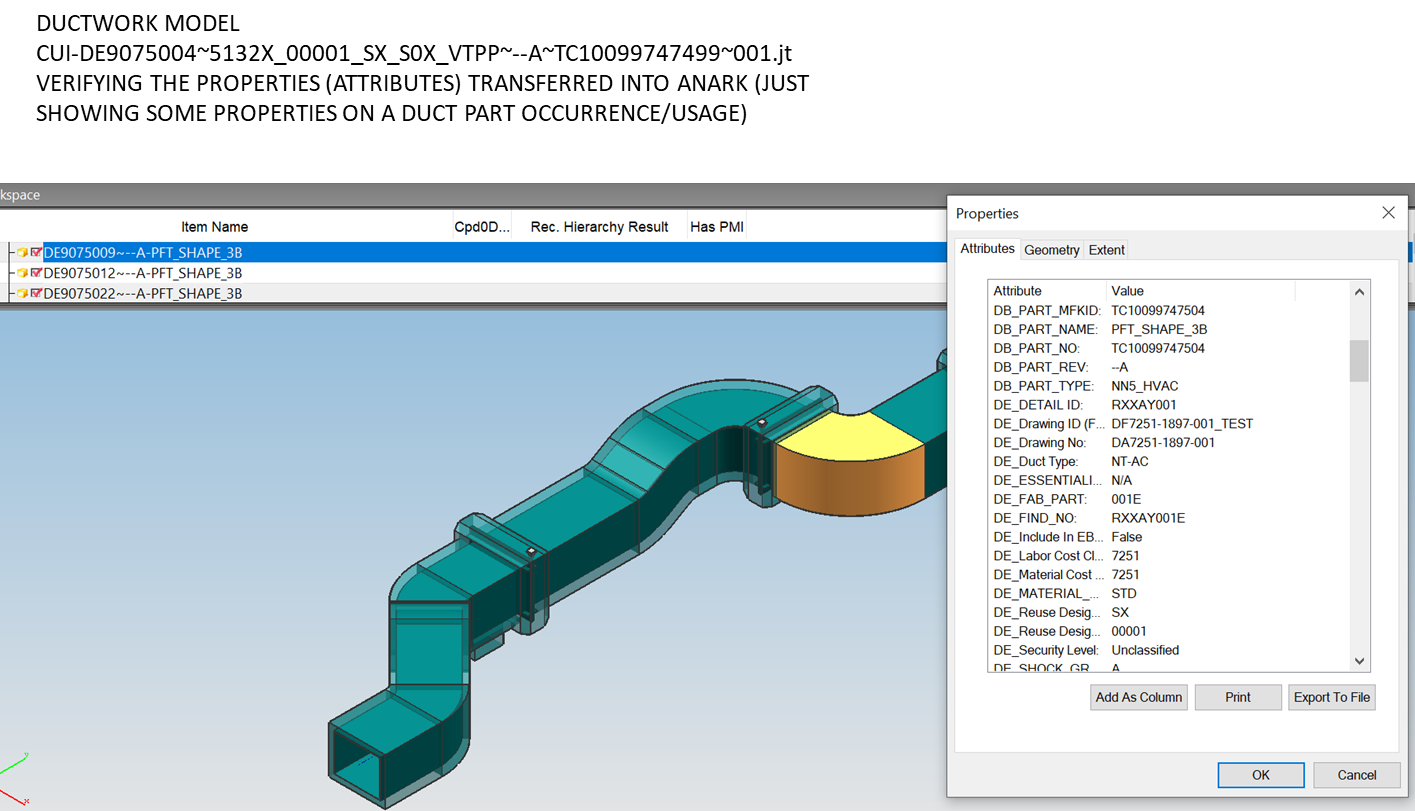 HVAC Ductwork
Models
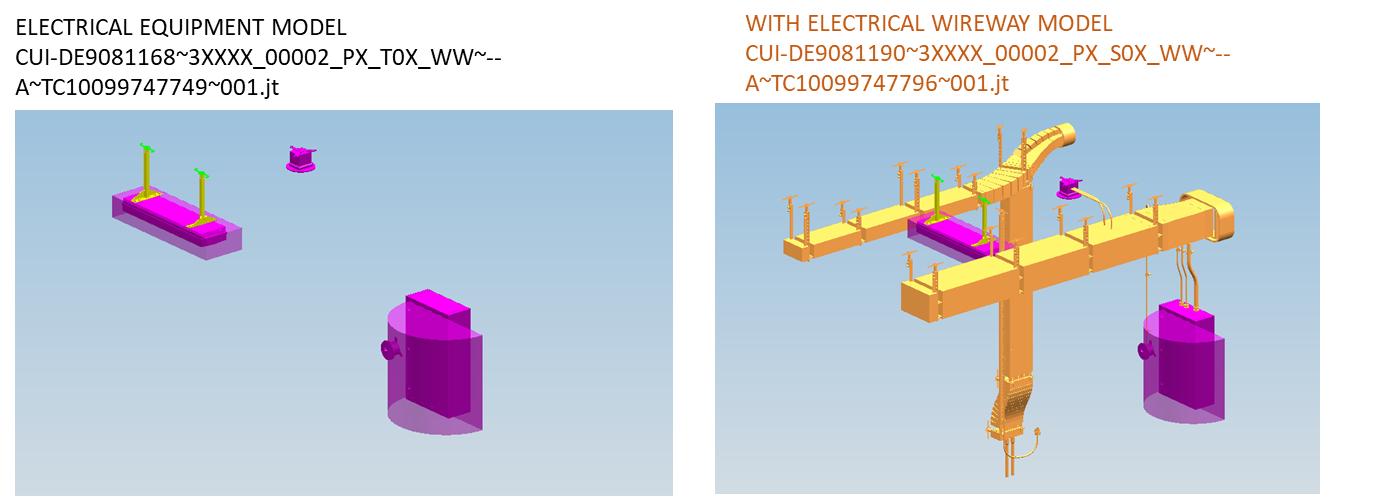 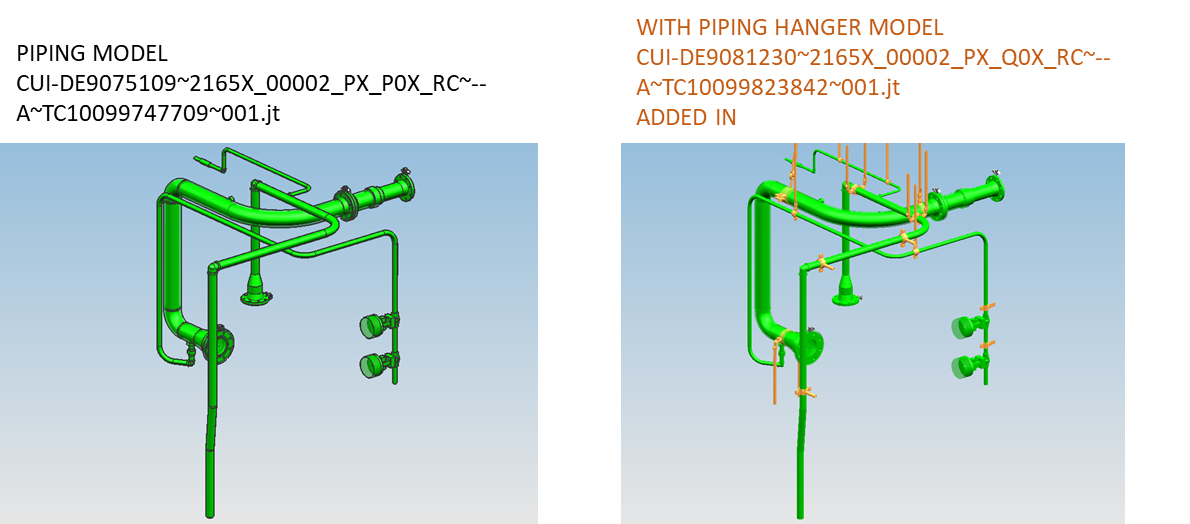 Electrical Models
Piping Models
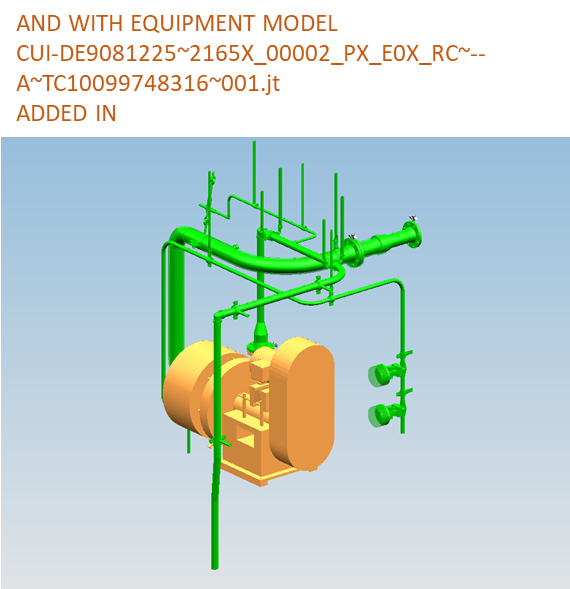 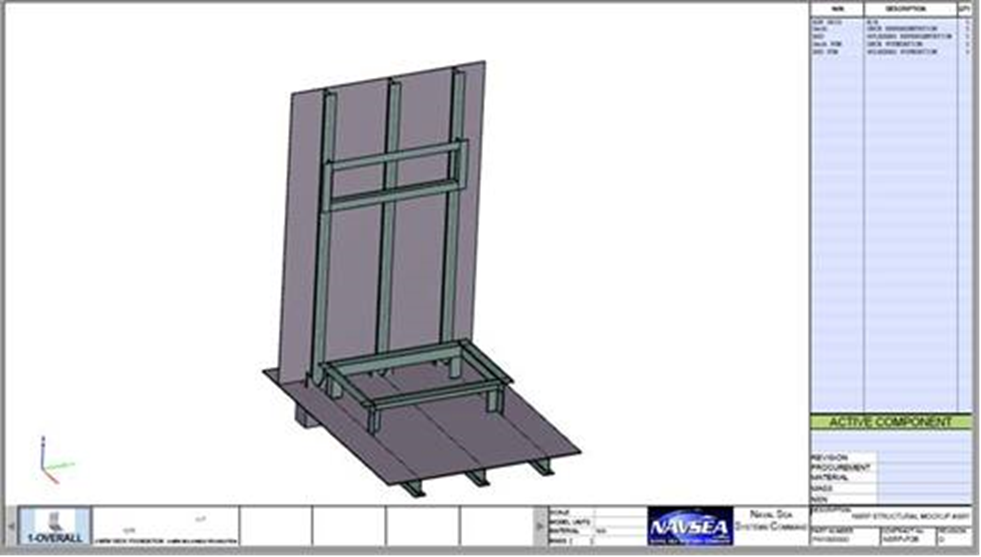 Equipment 
Models
Structural Models
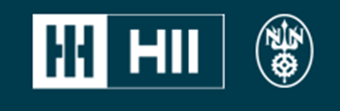 16
Minimum Standardized Content to Enable a Navy Digital Enterprise
We are in the process of wrapping up the project.
Phase 2B: End-User (Navy) Evaluations
STATUS:
Evaluation are complete and Results are being Consolidated & incorporated into the baseline documents
Phase 2B: Standards Organization Socialization
STATUS:
Draft of Shipbuilding Standards is underway for presentation to Standards Organizations
Phase 2B: ECD 9-18-2022
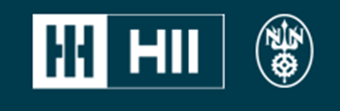 17
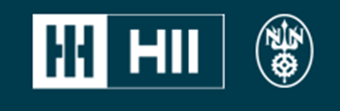 Thank you for your attention, 
discussion…
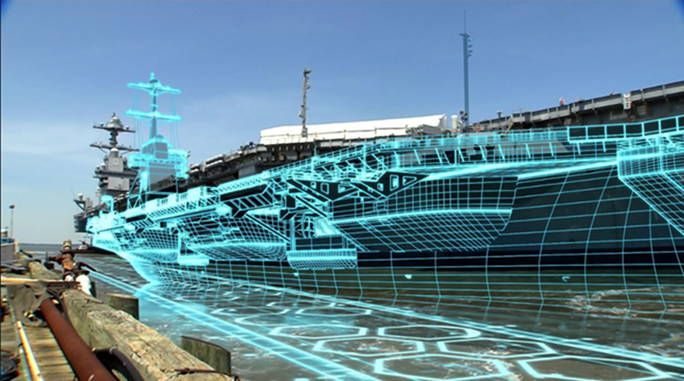 NNS POC’s: 
Chris Belter chris.belter@hii-nns.com
Mark Debbink mark.debbink@hii-nns.com
Greg Heinrich greg.heinrich@hii-nns.com
18